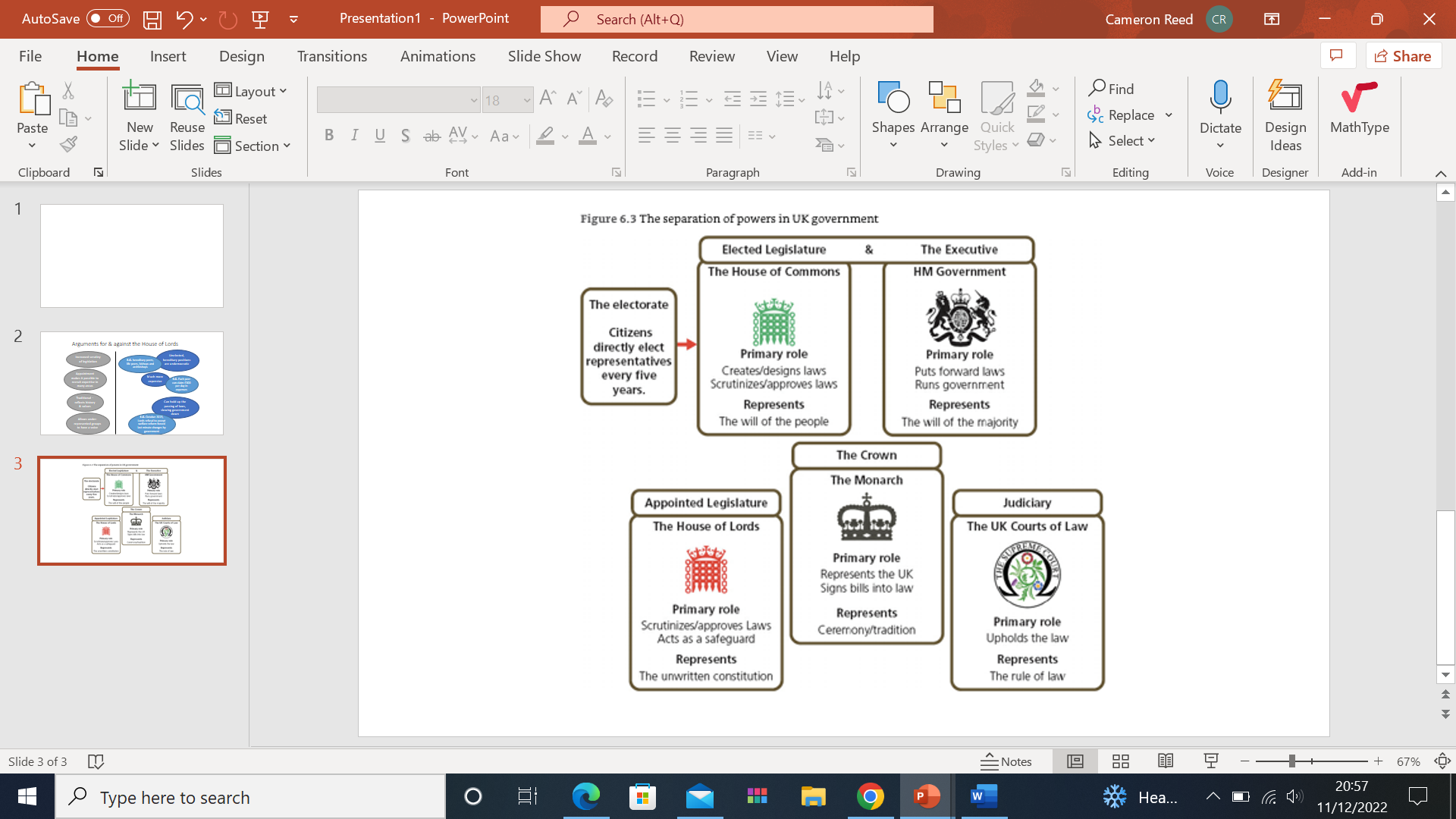 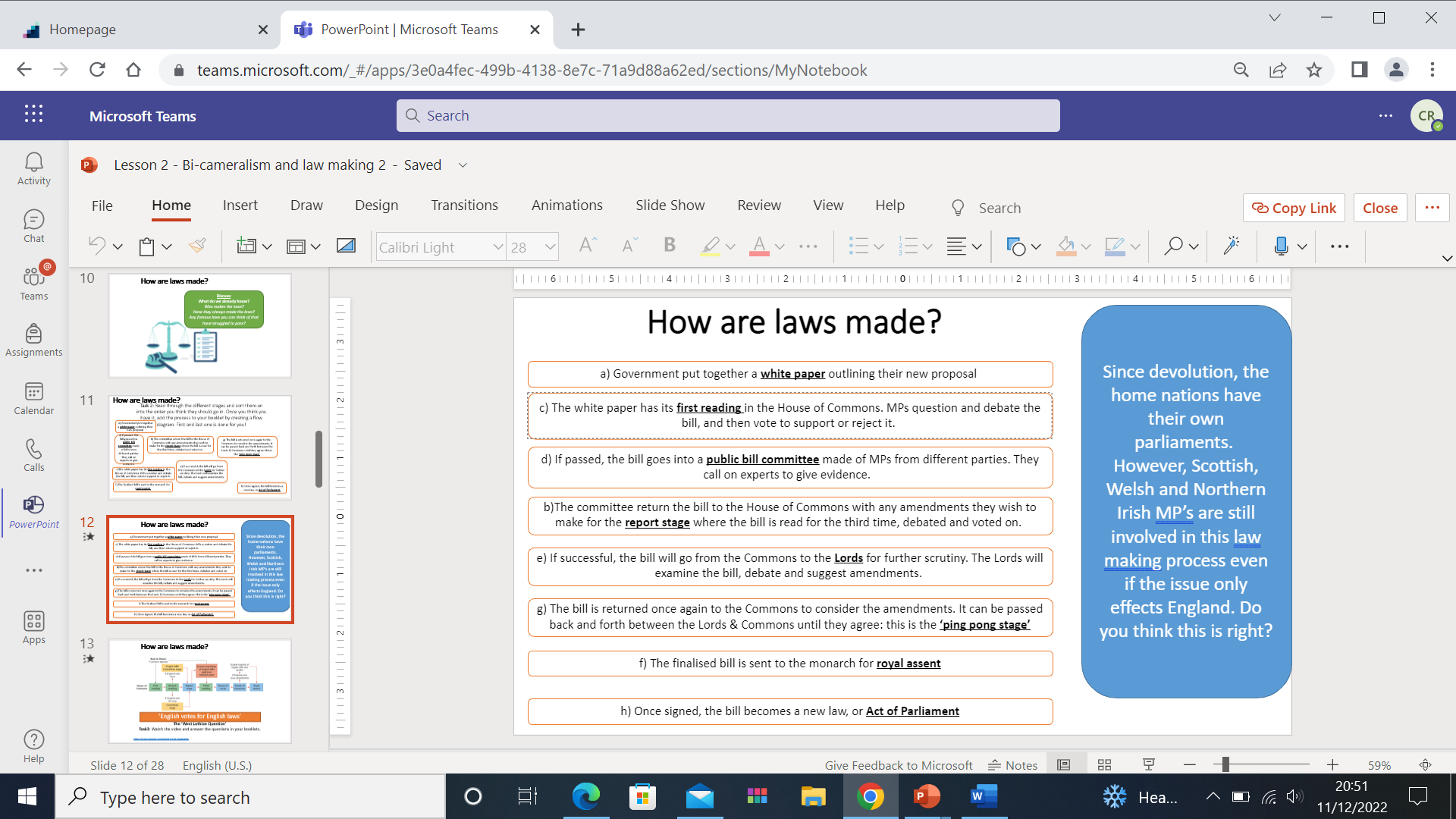 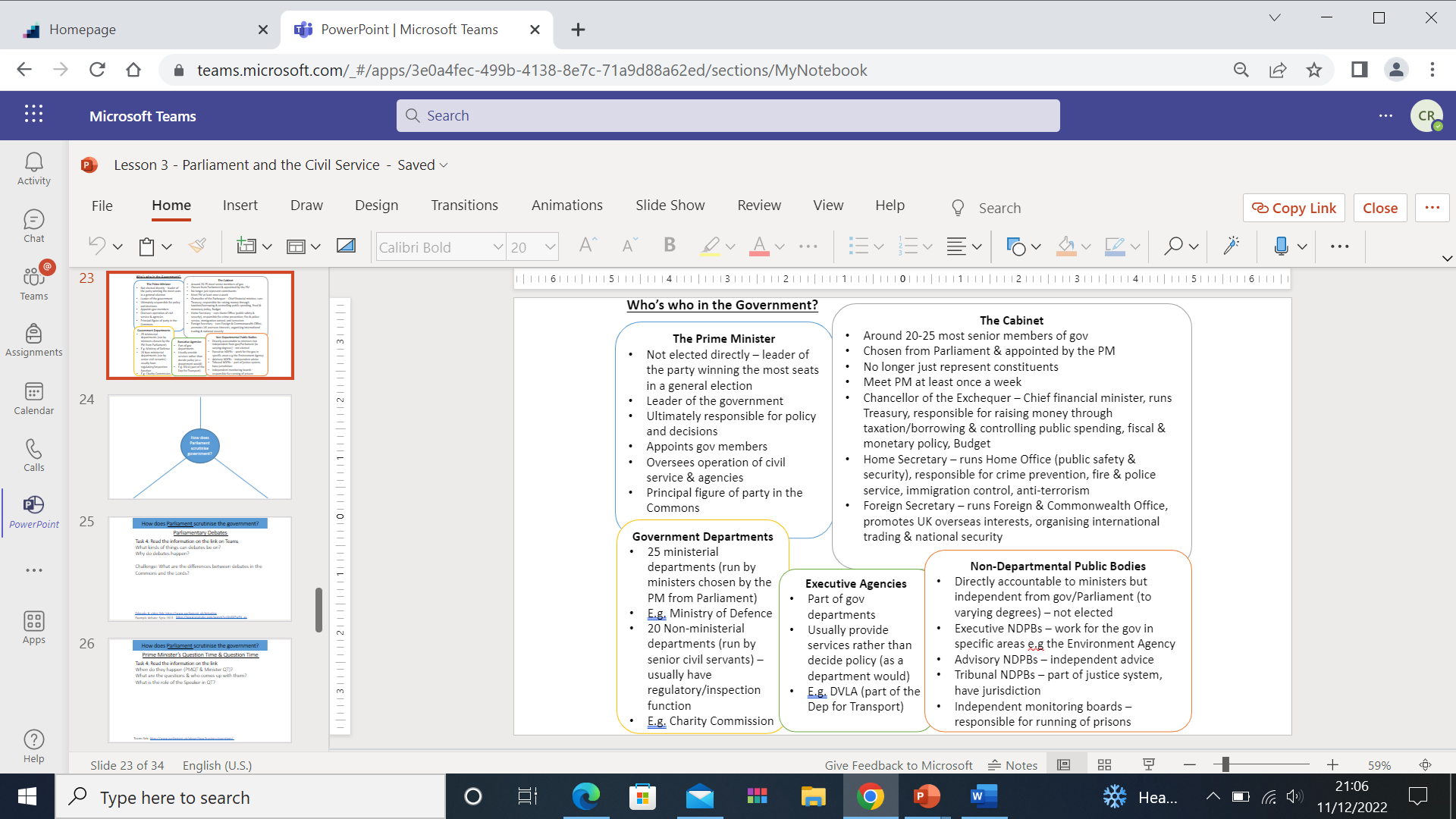 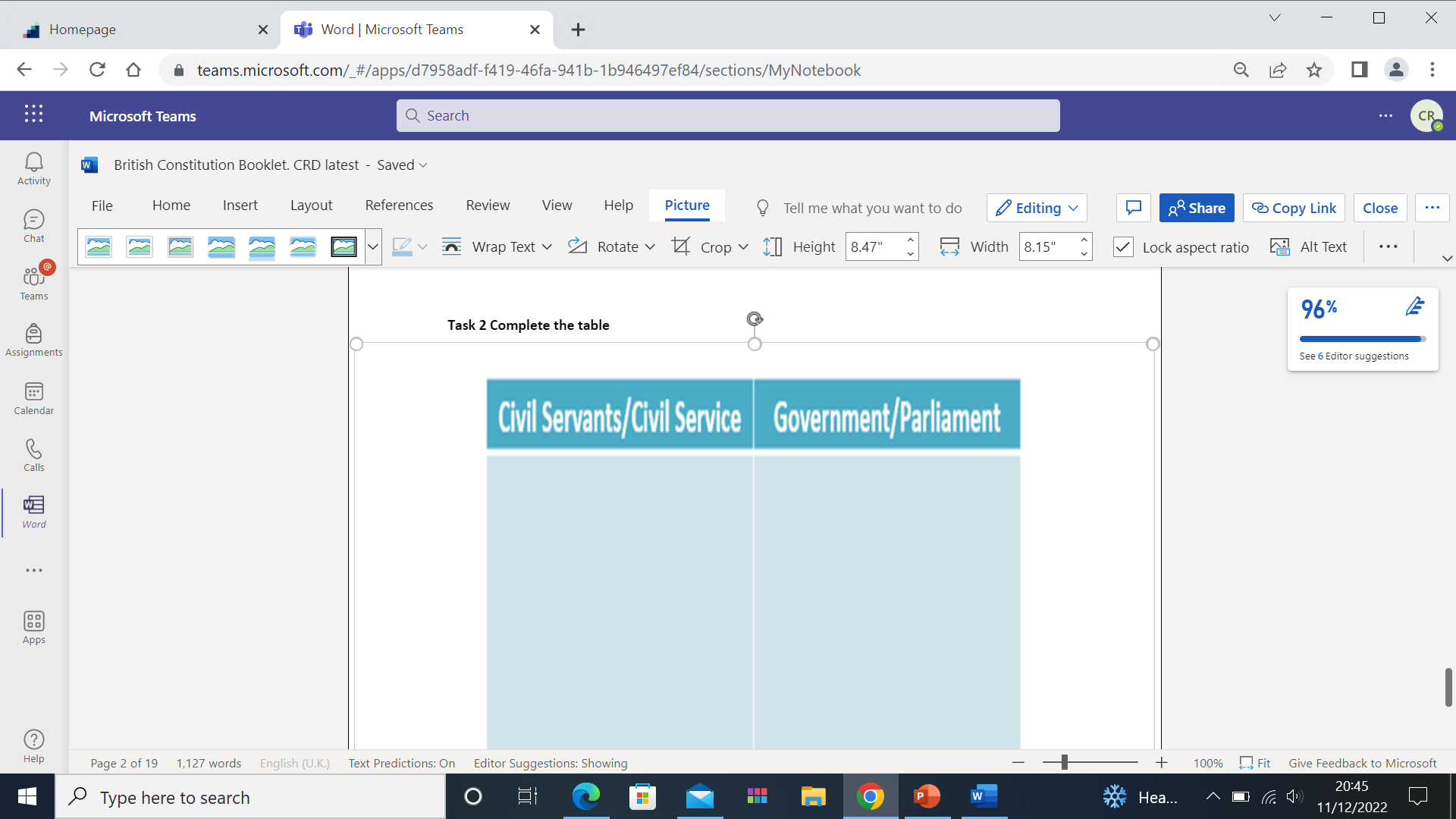 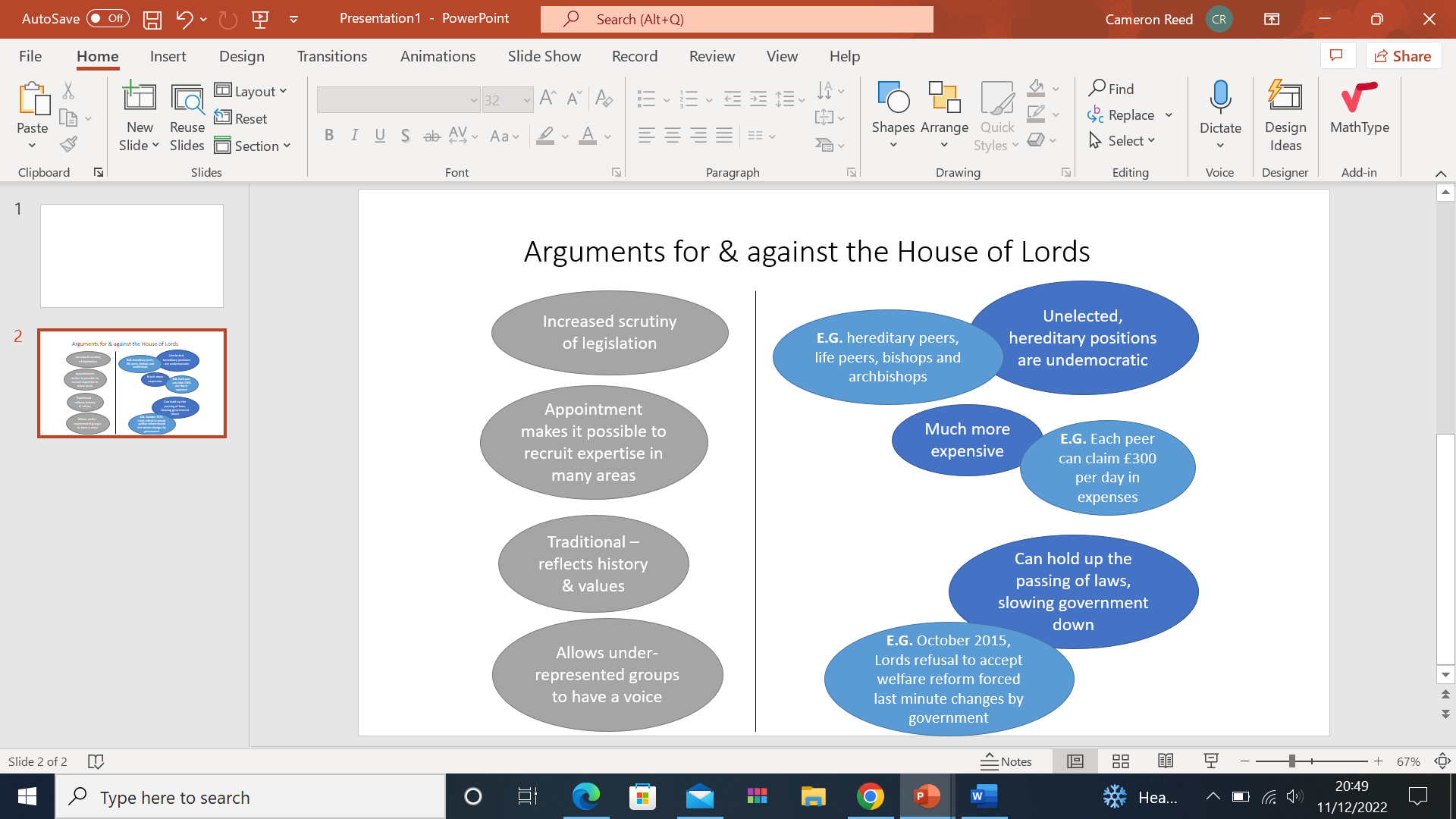 Support government

Experts 

Advise on policy 

A political /impartial

Appointed
Create policy 

Elected 

Create policy 

Likely not experts 

Political           ( biased)